4  маршрут
1.Городской пар
   2. Библиотека имени А.П. Чехова 
   3. Мемориальный театр имени   
                    А.П. Чехова 
   4. Дом детского  творчества
Городской парк
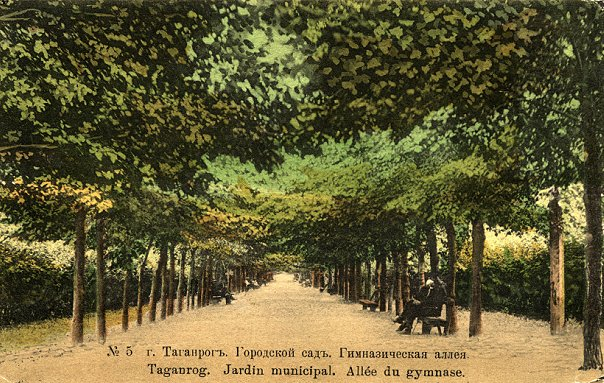 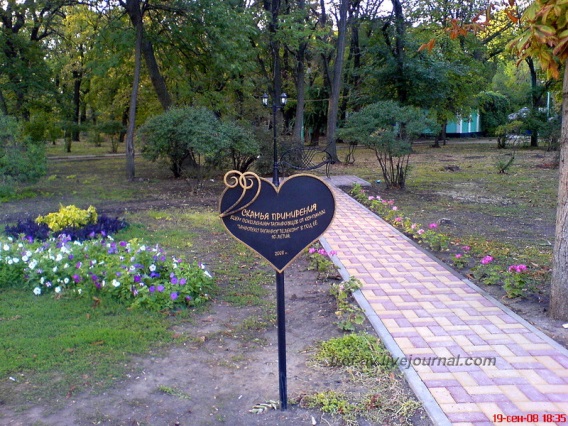 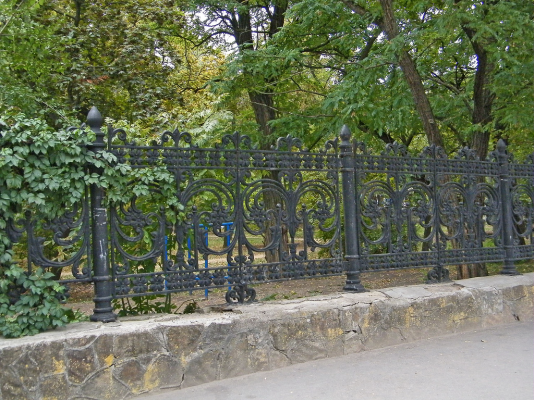 Скамья примирения
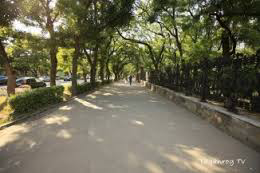 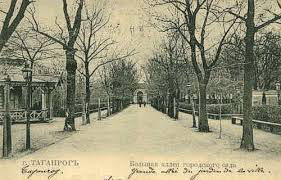 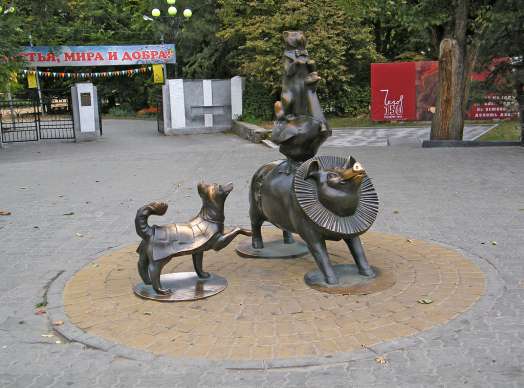 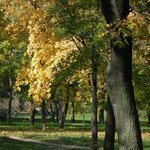 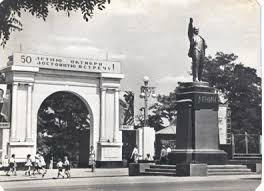 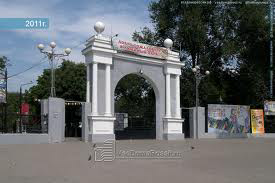 Библиотека имени А, П. Чехова
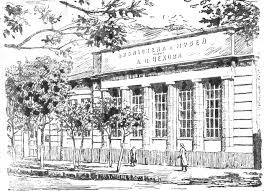 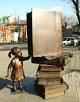 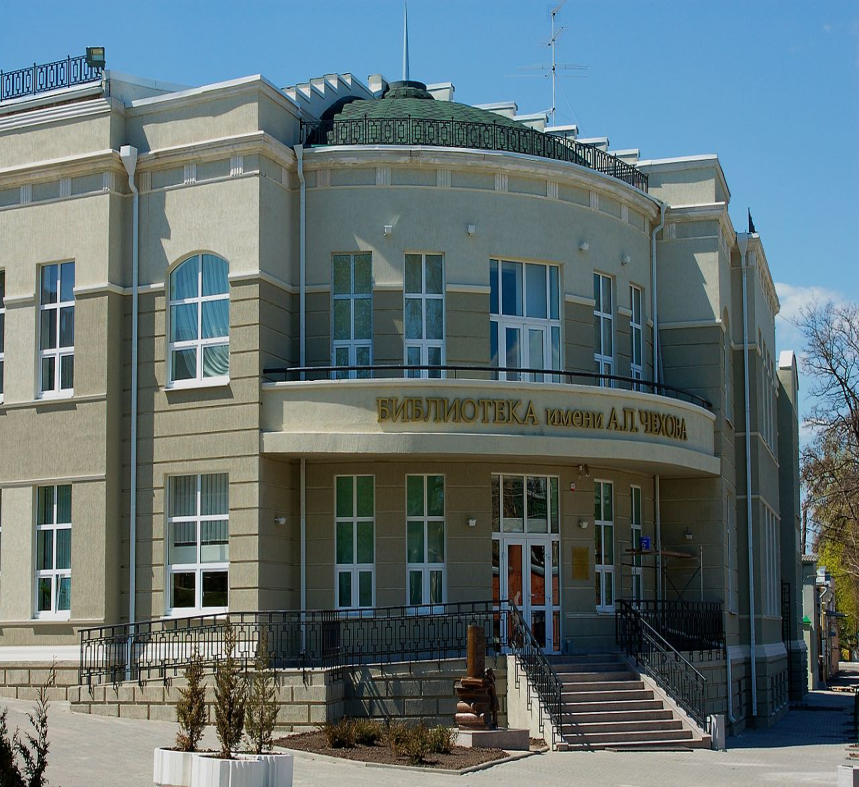 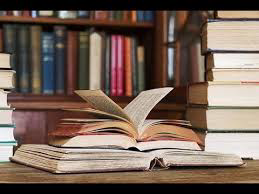 Проект  Ф. Шехтеля
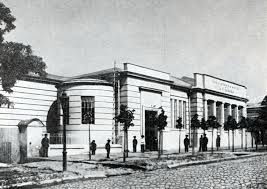 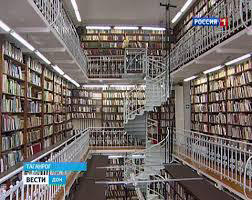 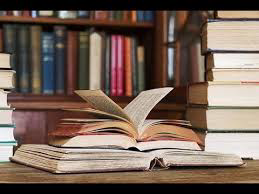 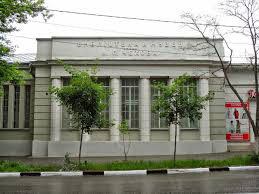 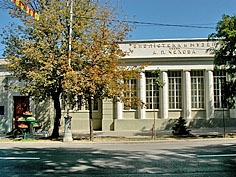 Мемориальный театр имени А.П. Чехова
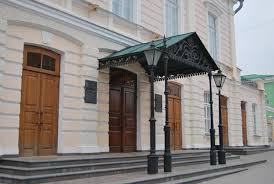 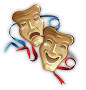 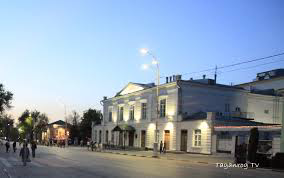 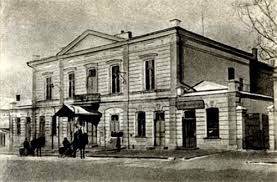 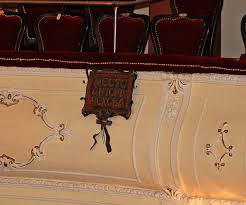 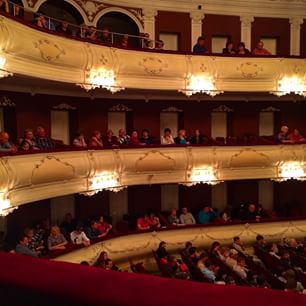 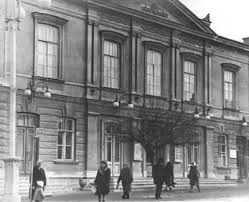 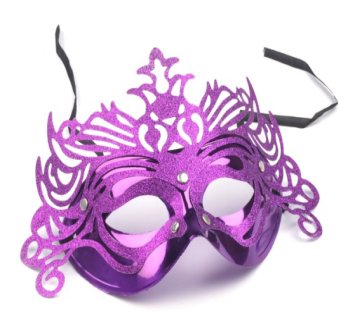 Мемориальное чеховское  место
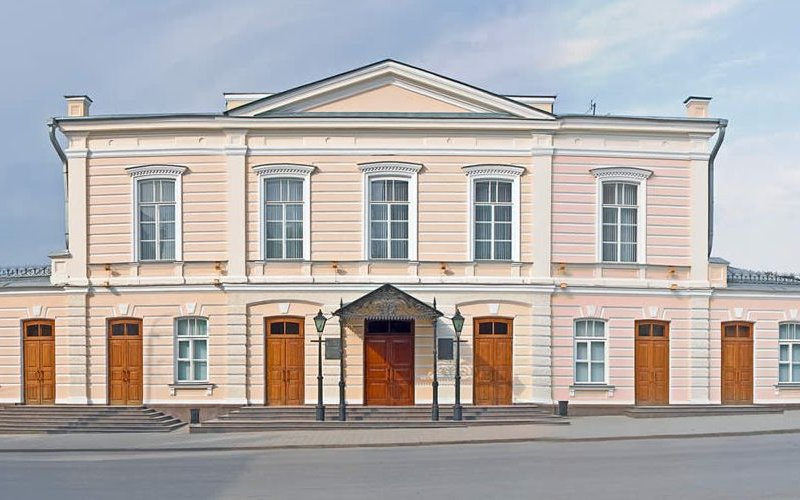 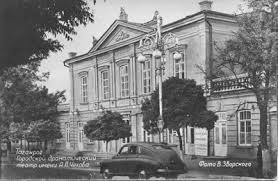 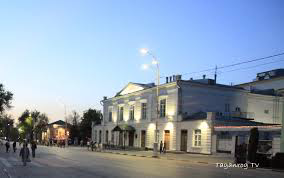 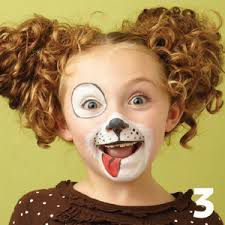 Дом детского       
творчества
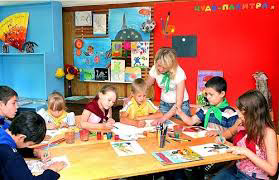 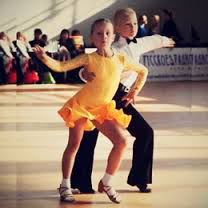 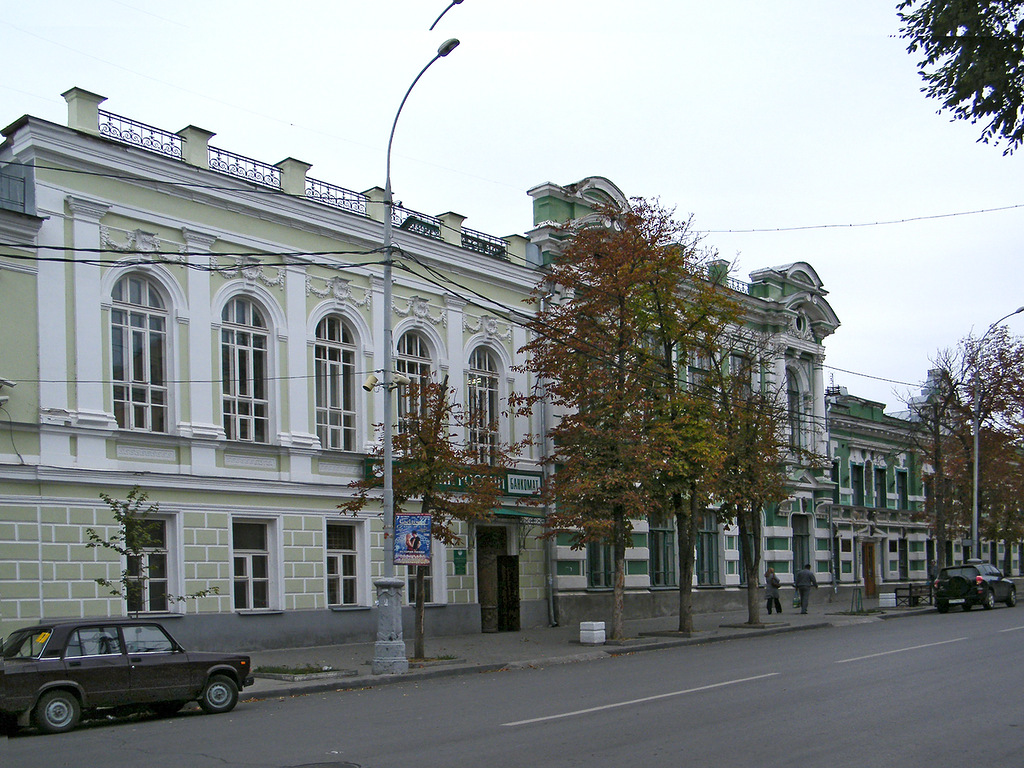 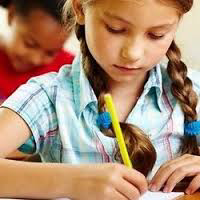 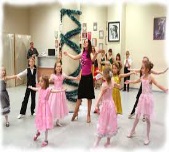 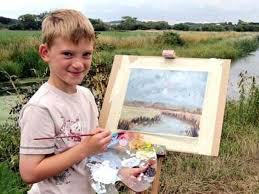 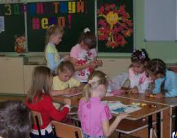 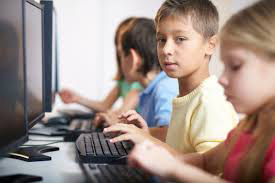 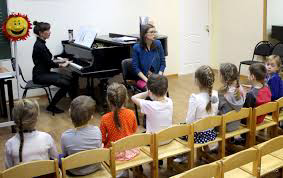 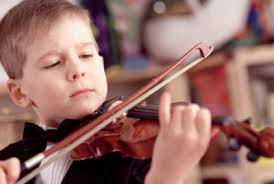 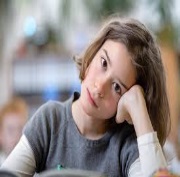 Таганрогский сувенир
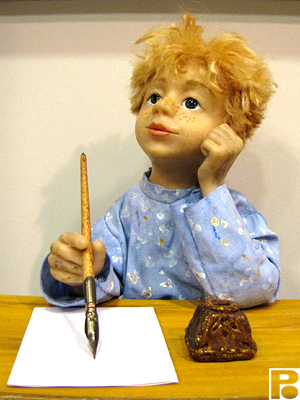 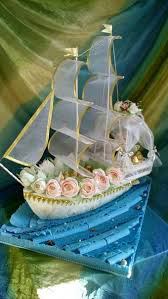 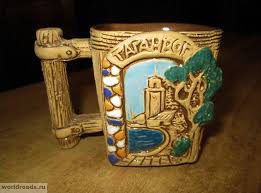 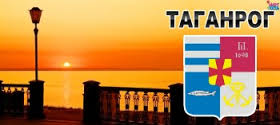 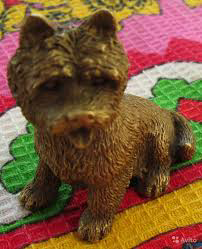 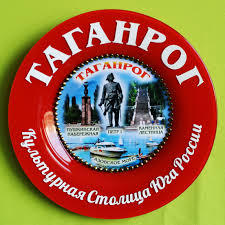 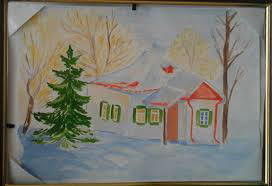 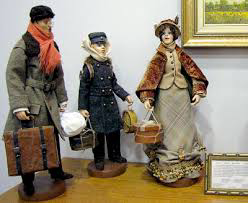 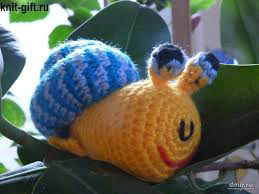 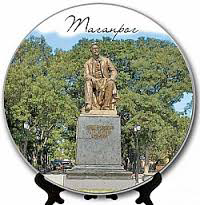 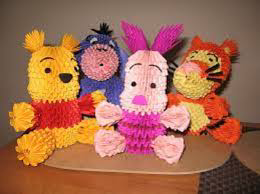 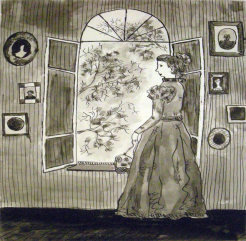 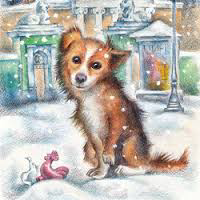 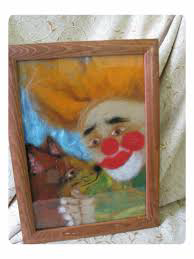 сделаем сами  !